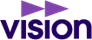 Välkommen på medlemslunch 2024
Vision Trollhätteavdelningen
Dagordning
Utifrån lön:
- Central avtalsrörelse 
- Löneprocess i staden 
- Göra själv i lönesamtal 

Villkor/förmåner
-  Friskvårdsbidrag/Friskvårdstimme
-  Flextidsavtal/Distansarbete

Medlemskapets fördelar 
- Vad betalar jag för?

Arbetsmiljö
- Psykosocial arbetsmiljö
Central avtalsrörelse
HÖK-avtalet kallas det avtal som gäller för Visions medlemmar i kommuner, regioner, kommunala bolag och bolag som levererar välfärdstjänster. 
HÖK-avtalet löper fram till 2024-03-31.
Avtal 2024 (vision.se) (film, information)
Vision lämnade över sina yrkanden till arbetsgivarna den 15:e december. Förhandlingarna har börjat. 
En avtalsperiod om ett år • Centralt angiven löneökningstakt i nivå med det så kallade märket. (7,4 procent fördelat på två år. 4,1 procent i löneökningar första året och 3,3 procent andra året. )* Arbetstidsförkortning, i första hand genom individuella arbetstidskonton alternativt genom exempelvis förkortad veckoarbetstid eller fler semesterdagar • Att samtliga krontalsersättningar i såväl AB som HÖK och bilagor höjs och indexeras (Villkor)
Löneprocess i Trollhättans stad (vanligt år, under process)
4 % utlagt i år (varierar år till år)
Ta med det som framkommit året innan, både från ag och fack
Löneanalyser på förvaltningar, samverkansgrupper. (nytt från i höstas)
Utbildning i lönebildning, ny lön för chefer
Riktade utbildningsinsatser
Prioriterande grupper, varit i PU. (I år vid överläggning) Vision, FSG
Budgetarbetet (start i år, facken kommer in, yrkanden framåt för 2025, CSG) 
Information lönestrategigrupp, 
Centrala avtalet klart, överläggning (yrkanden 2024)
Lägga ut utrymme
Lönesamtal klara i början på mars
Avstämningar med fackförbund (Hör av er till oss)
Nya löner i april.
Lönesamtal
Medarbetarsamtalet, mål, utvärderas. 
Individuella mål, verksamhetsmål, MRP målen. Lönekriterier. 
Lönepolitik – Vision för rätt lön
Din lön – råd, coachning och lönestatistik (vision.se)

Löneinformation på intranätet: 
Arbetsrätt/Avtal - Lönebildning (trollhattan.se)
Friskvårdsbidrag/friskvårdstimme
Friskvårdsbidraget; Lyft i flera år i våra yrkanden, kommer från politiken är vårt svar, där budgeten sätts för detta. 
(Även ag trycker på detta)

Friskvårdstimme,- Lyft bredare koncept och utökning.
Flextidsavtal/Distansarbete
Flextidsavtal, ändrat om avstämningsperioderna. 
Flextidsavtal, intranät: protokoll kollektivavtal flexibel arbetstid tjänstemän i stadshuset.pdf (trollhattan.se)
Distansarbete, Ingen rättighet, chefen beslutar. 
Riktlinje för flexibelt arbetssätt, intranät: Riktlinjer för flexibelt arbetssätt.docx (trollhattan.se)
Medlemskapets förmåner
Första tanden kommer av sig själv, det gör inte föräldraledigheten
Sommaren kommer av sig själv, det gör inte semestern
Skatt och tull kommer av sig själv, det gör inte reseersättningen
Sjukdom kommer av sig själv, det gör inte sjuklön
Helgdagarna kom Gud med, betalningen kom facket med
Fickludd kommer av sig själv, det gör inte lönen
Ålderdomen kommer av sig själv, det gör inte pensionen
Medlemskapets fördelar
Vad gör vi lokalt i en medlemsprocess? 
Andra processer?

Förmåner lokalt/centralt
Semesterväxling, friskvårdsbidrag, friskvårdstimme, introduktion för nyanställda, funktionellt It-stöd 
Medlemsförmåner i Visions appen 

Förmåner för dig som är medlem i fackförbundet Vision

Medlemsaktiviteter
Arbetsmiljö
Psykosocial arbetsmiljö, OSA
Vad är psykosocial arbetsmiljö? - Suntarbetsliv
SAM, skyddsrond & medarbetarenkät. 

Trångboddhet, kontorslandskap- riktlinjer. 
Lokalernas storlek - Arbetsmiljöverket (av.se)
Rutin för resor i tjänsten (trollhattan.se) (lokaler o Trollhättans stads stadshus) 

Chefers arbetsmiljö
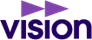 Tack för att du deltog.
Vi önskar er fortsatt bra dag!